Unidad 4

ORDEN DE LAS PALABRAS
LECCIONES
1. Puntuación 
2. Conectores
3. Pronombres, Verbos y Preposiciones
Unidad 4. Orden de las Palabras 
Lección 3. Pronombres, Verbos y Preposiciones
Complejidad del Orden
 Pronombres sustituyen al sustantivo.
 Verbo señala la acción.
 Preposiciones modifican al sustantivo, adjetivo, verbo y adverbio.
Unidad 4. Orden de las Palabras 
Lección 3. Pronombres, Verbos y Preposiciones
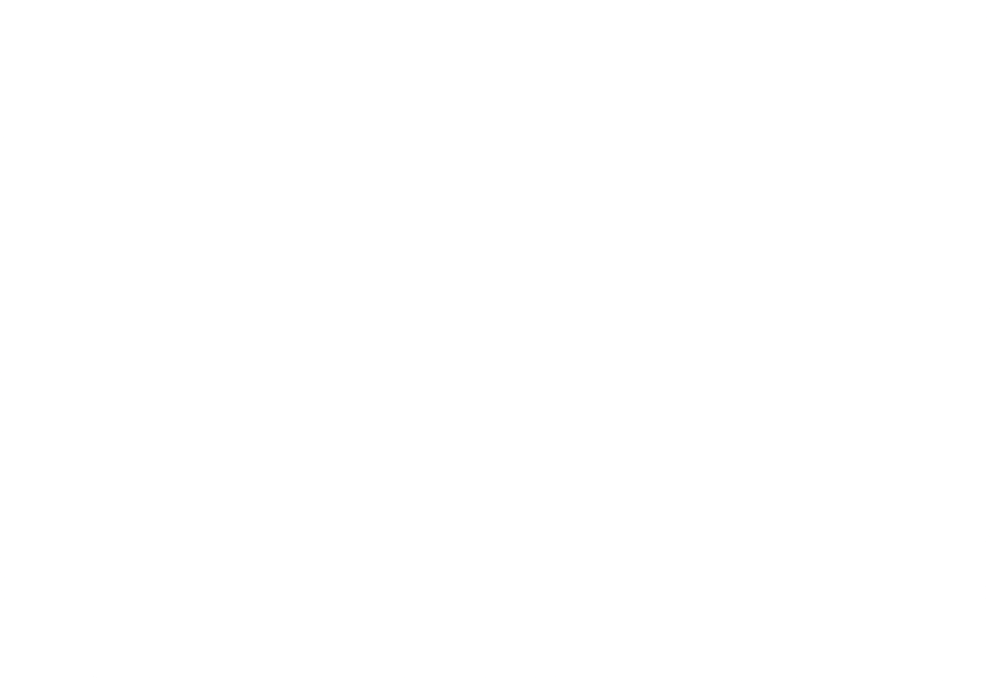 PRONOMBRES 

Lucas 1:1-4 (RVC) 
Excelentísimo Teófilo: Muchos han tratado ya de relatar en forma ordenada la historia de los sucesos que ciertamente se han cumplido entre nosotros, tal y como nos los enseñaron quienes desde el principio fueron testigos presenciales y ministros de la palabra. Después de haber investigado todo con sumo cuidado desde su origen, me ha parecido una buena idea escribírtelas por orden, para que llegues a conocer bien la verdad de lo que se te ha enseñado.
Unidad 4. Orden de las Palabras 
Lección 3. Pronombres, Verbos y Preposiciones
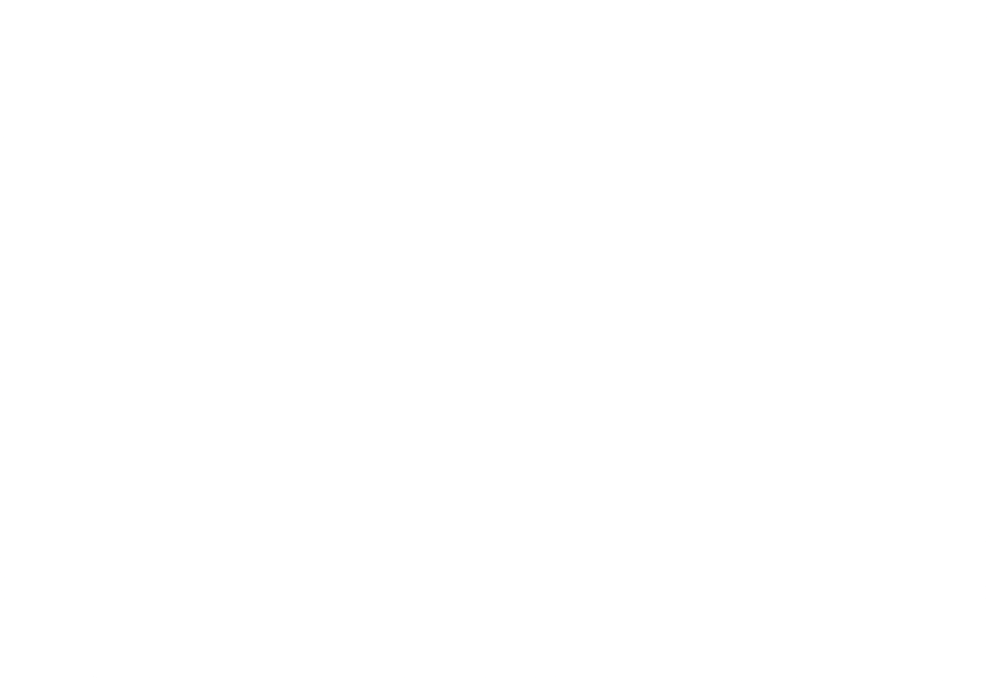 PRONOMBRES + VERBOS 

Lucas 1:1-4 (RVC) 
Excelentísimo Teófilo: Muchos han tratado ya de relatar en forma ordenada la historia de los sucesos que ciertamente se han cumplido entre nosotros, tal y como nos los enseñaron quienes desde el principio fueron testigos presenciales y ministros de la palabra. Después de haber investigado todo con sumo cuidado desde su origen, me ha parecido una buena idea escribírtelas por orden, para que llegues a conocer bien la verdad de lo que se te ha enseñado.
Unidad 4. Orden de las Palabras 
Lección 3. Pronombres, Verbos y Preposiciones
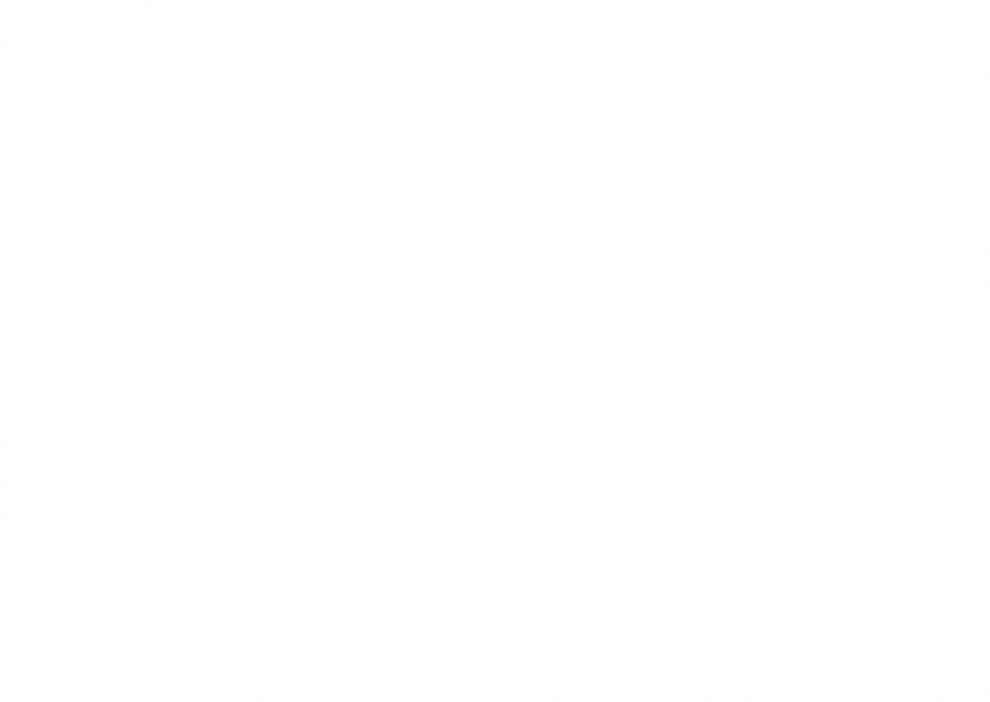 PRONOMBRES 
VERBOS
PREPOSICIONES 
Lucas 1:1-4 (RVC) 
Excelentísimo Teófilo: Muchos han tratado ya de relatar en forma ordenada la historia de los sucesos que ciertamente se han cumplido entre nosotros, tal y como nos los enseñaron quienes desde el principio fueron testigos presenciales y ministros de la palabra. Después de haber investigado todo con sumo cuidado desde su origen, me ha parecido una buena idea escribírtelas por orden, para que llegues a conocer bien la verdad de lo que se te ha enseñado.
Unidad 4. Orden de las Palabras 
Lección 3. Pronombres, Verbos y Preposiciones
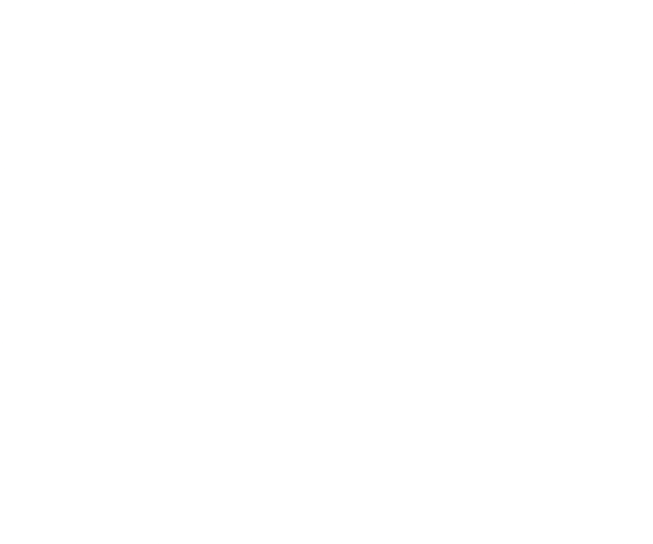 sustantivos, pronombres, adjetivos, verbos y adverbios 

ANTECEDENTE
de las 
PREPOSICIONES
Unidad 4. Orden de las Palabras 
Lección 3. Pronombres, Verbos y Preposiciones
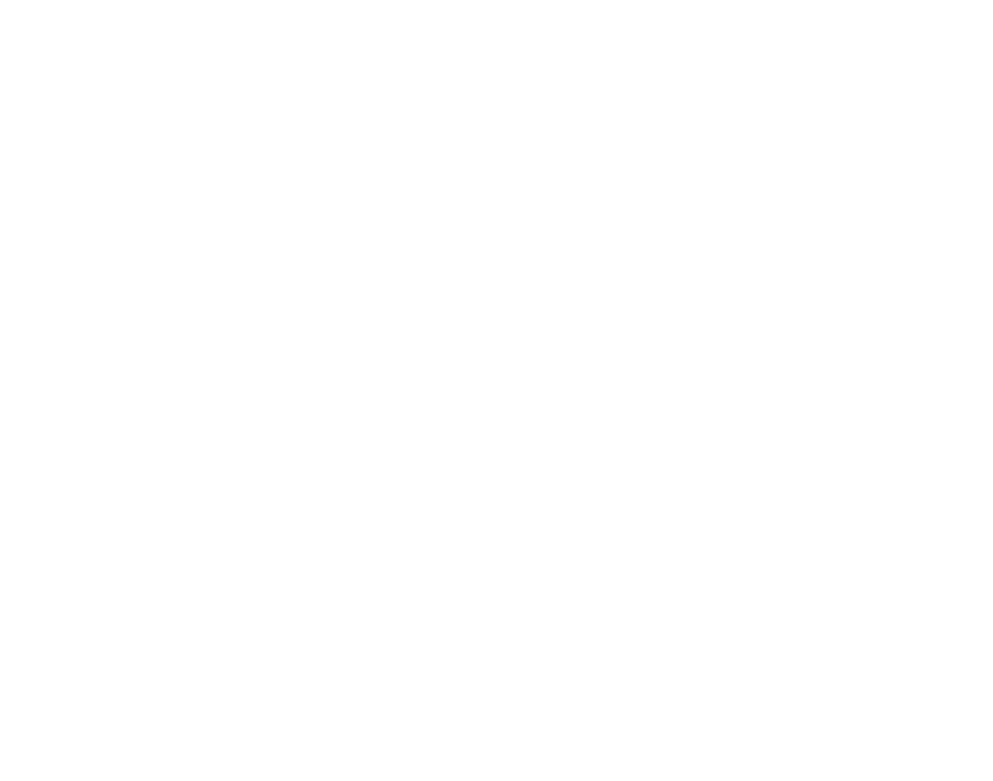 COMPLEJIDAD

Ej.: El uniformado no contaba de la orden de allanamiento 
El uso de esta preposición es incorrecto porque el verbo “contar” rige la preposición “con”.

En términos generales, las preposiciones 
a, contra, de, desde, hacia, hasta, para y por INDICAN MOVIMIENTO FIGURADO O FÍSICO. 
ante, bajo, con, en, entre, sin, sobre y tras INDICAN NOCIONES ESTÁTICAS O DINÁMICAS.
cabe y so, que significa ‘bajo’, ESTÁN EN DESUSO.

Uso de las preposiciones:
Se considera incorrecto el uso de más de una preposición con el mismo complemento, a pesar de que su empleo habitual en el lenguaje hablado es muy difícil de desterrar. 
Ej.: 
Se prepararon cafés con o sin azúcar (INCORRECTO)
Se prepararon cafés con azúcar o sin ella.  (CORRECTO

Cuando una preposición se repite en una construcción, puede suprimirse siempre que la omisión no tome como conjunto a entidades que en la realidad son independientes: 
Ej.:
Compré un anillo de oro y platino.
Compré un anillo de oro y de platino. (Ambas son correctas).
Estuve en París y en Roma.
Compré pañuelos para él y para mí.
https://www.cij.gov.ar/nota-5906-Lecciones-de-redacci-n--las-preposiciones-I.html
Unidad 4. Orden de las Palabras 
Lección 3. Pronombres, Verbos y Preposiciones
Mejorar la complejidad del uso de pronombres, verbos y preposiciones.
* leer, poner atención, tener la intención de mejorar. 
Ej. La Biblia
Unidad 4. Orden de las Palabras 
Lección 3. Pronombres, Verbos y Preposiciones
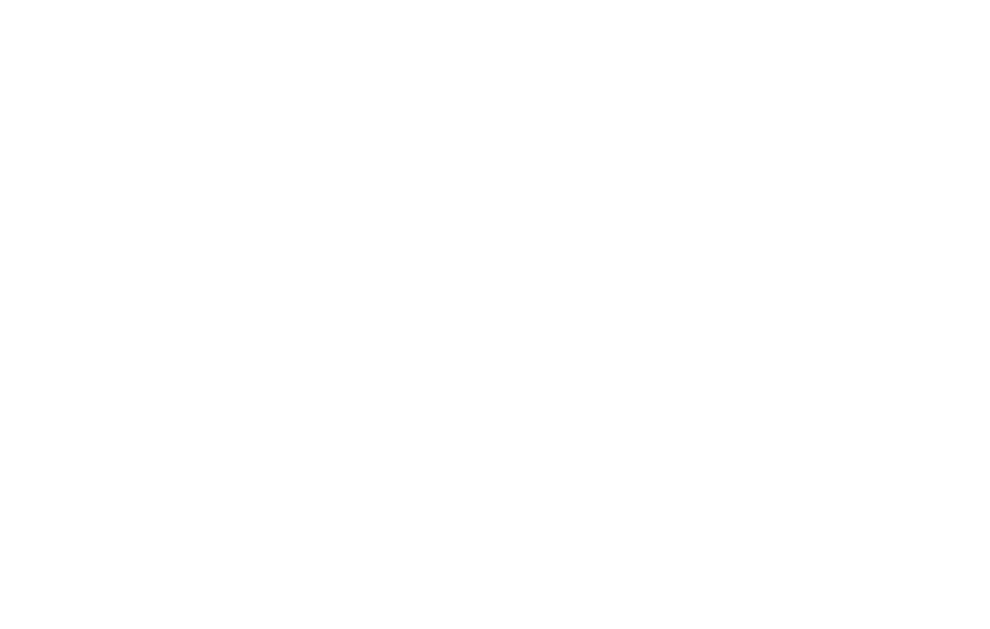 Bendito sea el Dios y Padre de nuestro Señor Jesucristo, que en Cristo nos ha bendecido con toda bendición espiritual en los lugares celestiales. En él, Dios nos escogió antes de la fundación del mundo, para que en su presencia seamos santos e intachables. Por amor nos predestinó para que por medio de Jesucristo fuéramos adoptados como hijos suyos, según el beneplácito de su voluntad, para alabanza de la gloria de su gracia, con la cual nos hizo aceptos en el Amado. En él tenemos la redención por medio de su sangre, el perdón de los pecados según las riquezas de su gracia, 8 la cual desbordó sobre nosotros en toda sabiduría y entendimiento, y nos dio a conocer el misterio de su voluntad, según su beneplácito, el cual se había propuesto en sí mismo, para que cuando llegara el tiempo señalado reuniera todas las cosas en Cristo, tanto las que están en los cielos, como las que están en la tierra.
En él asimismo participamos de la herencia, pues fuimos predestinados conforme a los planes del que todo lo hace según el designio de su voluntad, a fin de que nosotros, los primeros en esperar en Cristo, alabemos su gloria. También ustedes, luego de haber oído la palabra de verdad, que es el evangelio que los lleva a la salvación, y luego de haber creído en él, fueron sellados con el Espíritu Santo de la promesa, que es la garantía de nuestra herencia hasta la redención de la posesión adquirida, para alabanza de su gloria.
Efesios 1:3-14
Unidad 4. Orden de las Palabras 
Lección 3. Pronombres, Verbos y Preposiciones
TAREAS TRANSFORMADORAS
U4. T3. 
a. Identificar los signos de puntuación, los conectores, los pronombres, los sustantivos, los pronombres, los verbos y las preposiciones contenidos en Lucas 1.
Examen Unidad 4